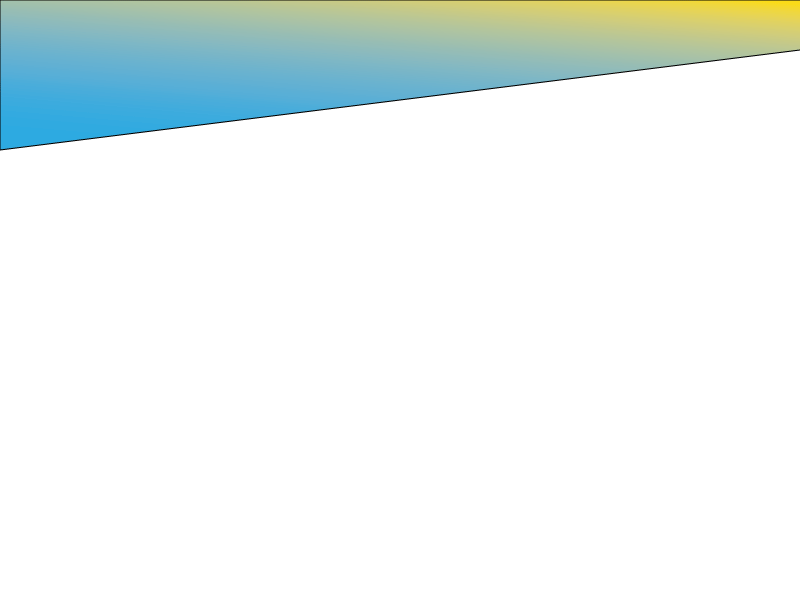 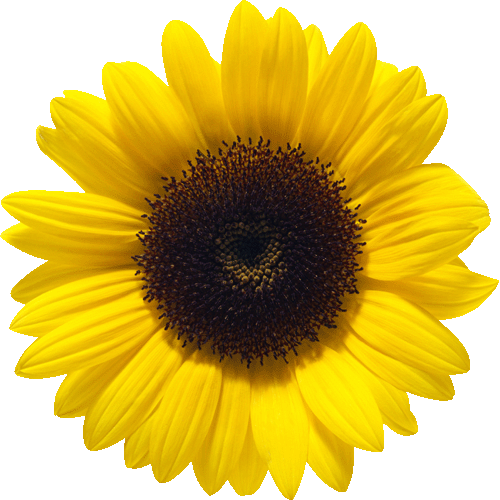 МКУ «Молодежный центр»
Только упорный
и постоянный труд
ведет к настоящему
успеху
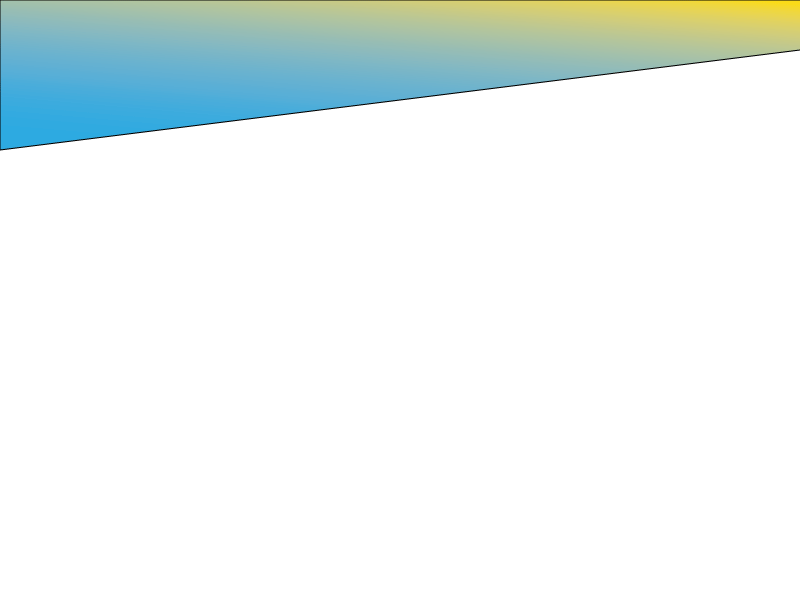 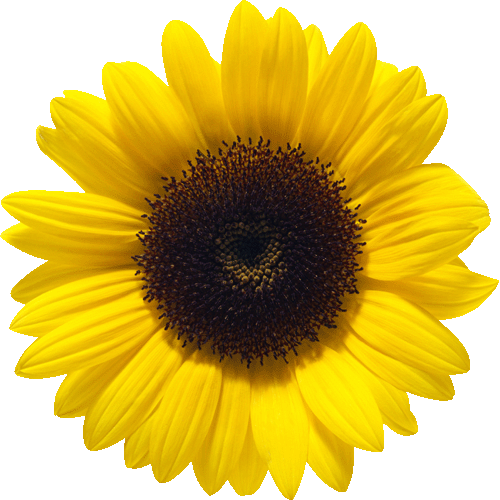 МКУ «Молодежный центр»
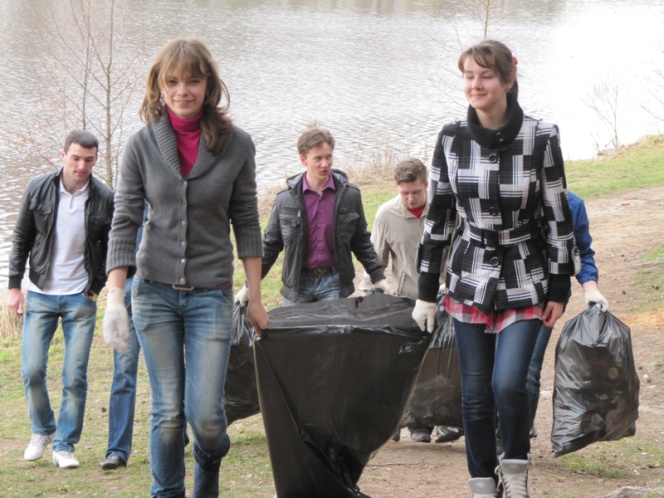 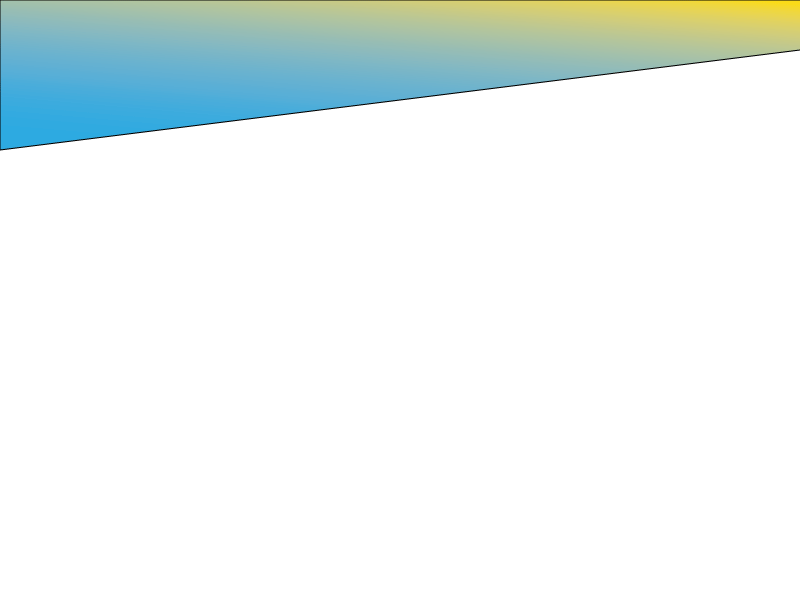 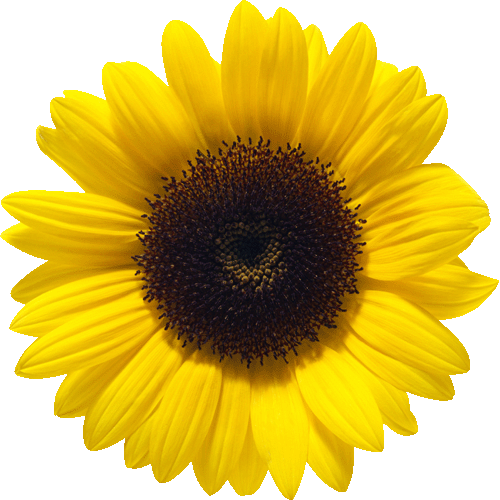 МКУ «Молодежный центр»
Направления работы:
Подростковый труд в современных условиях;
Занятость подростка в летний период;
Изучение законодательной базы;
Практическая работа в отряде;
Социализация в обществе.
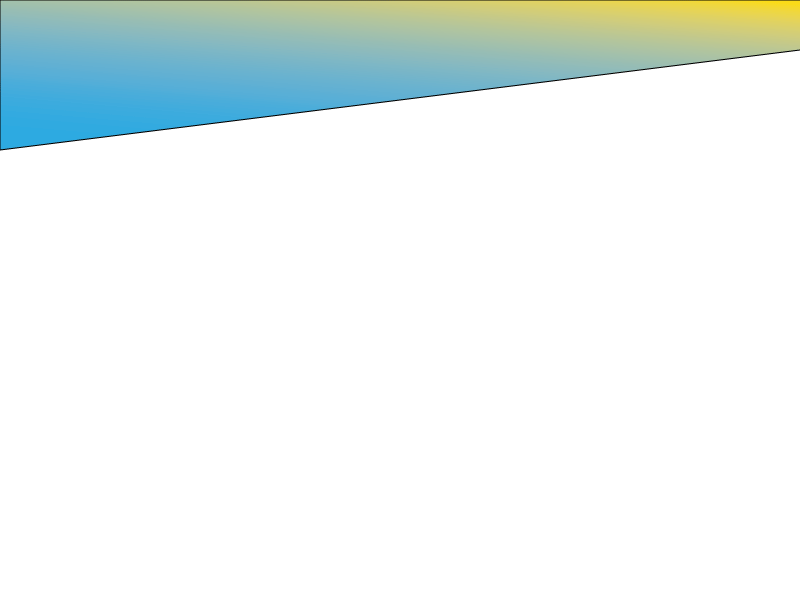 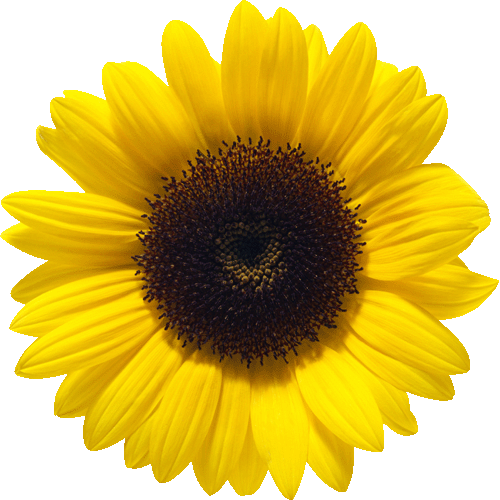 МКУ «Молодежный центр»
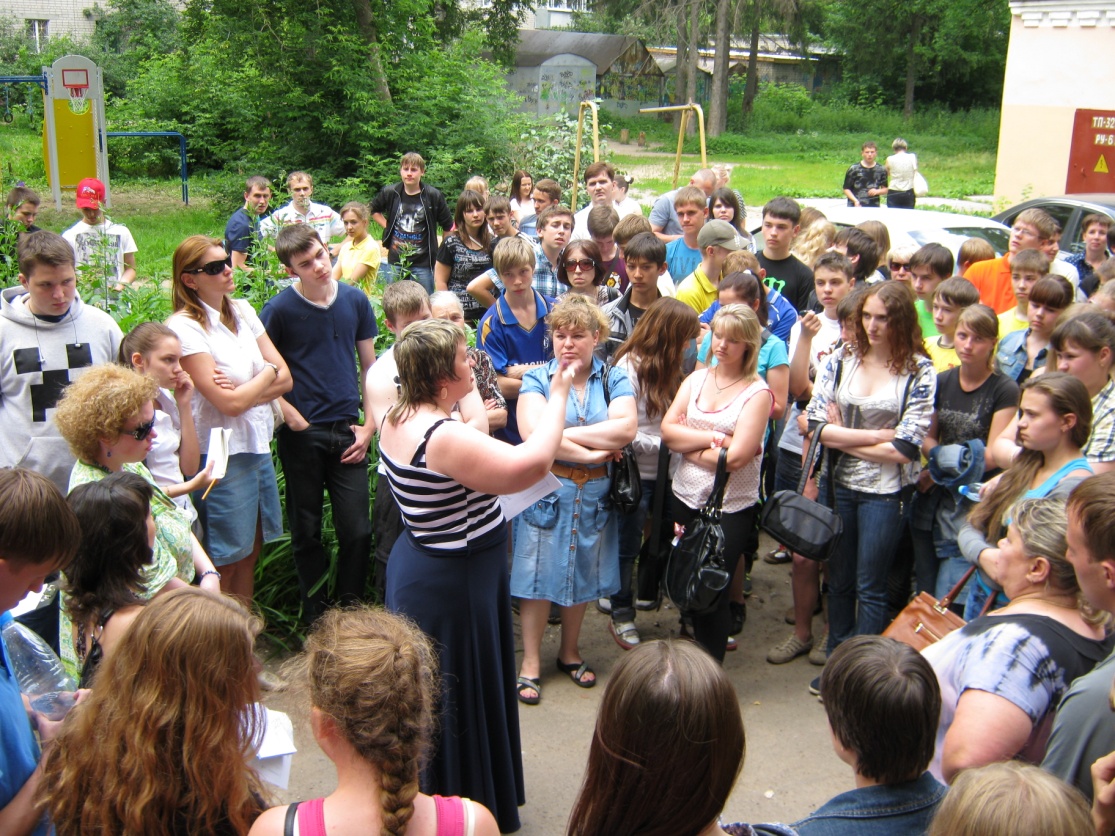 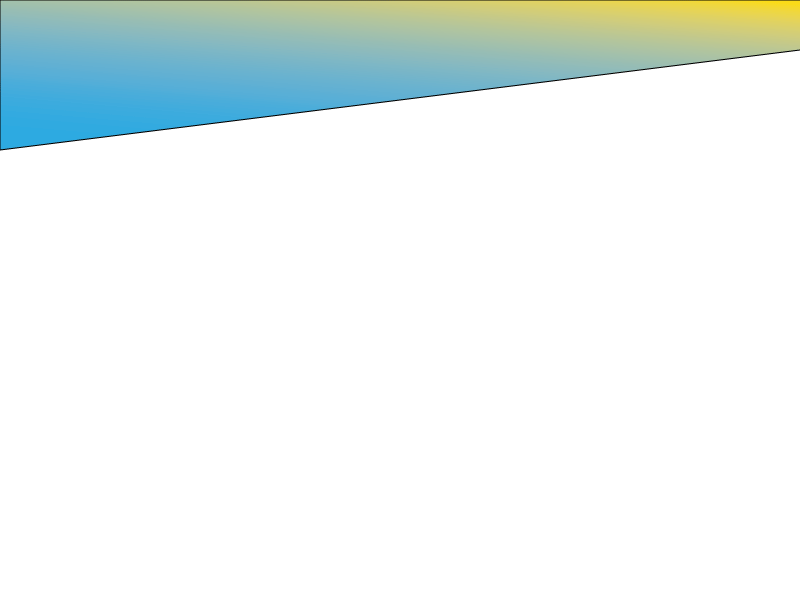 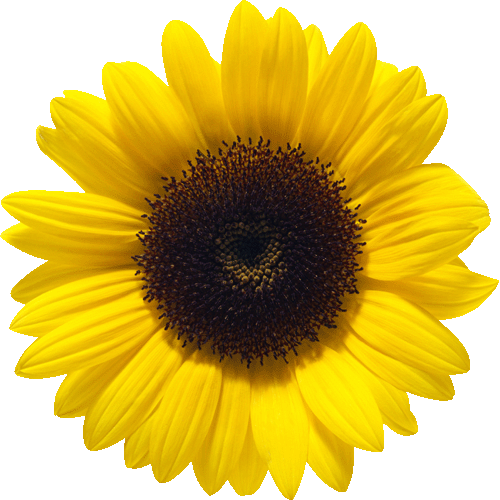 Число работников растет
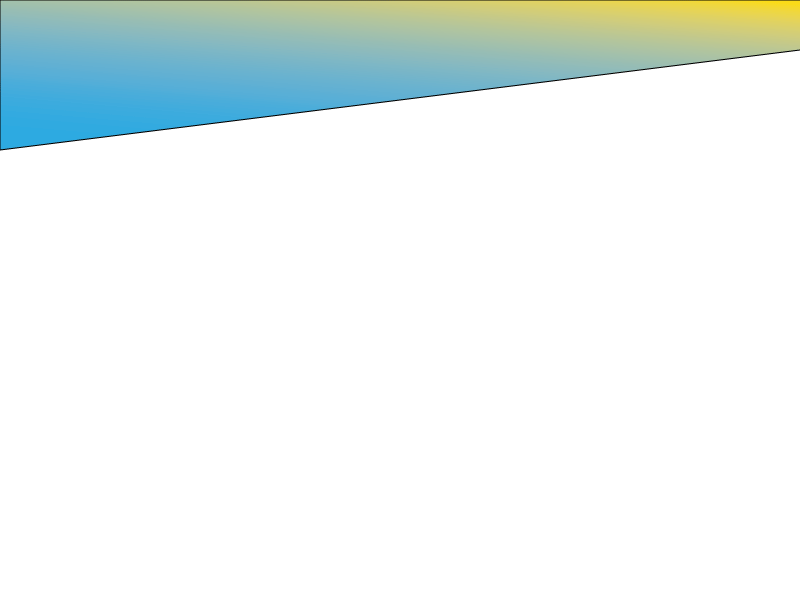 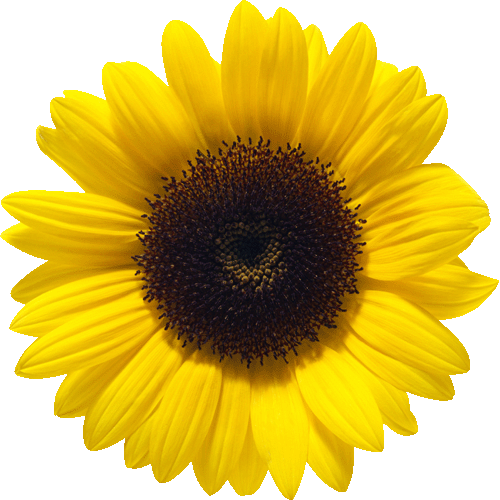 МКУ «Молодежный центр»
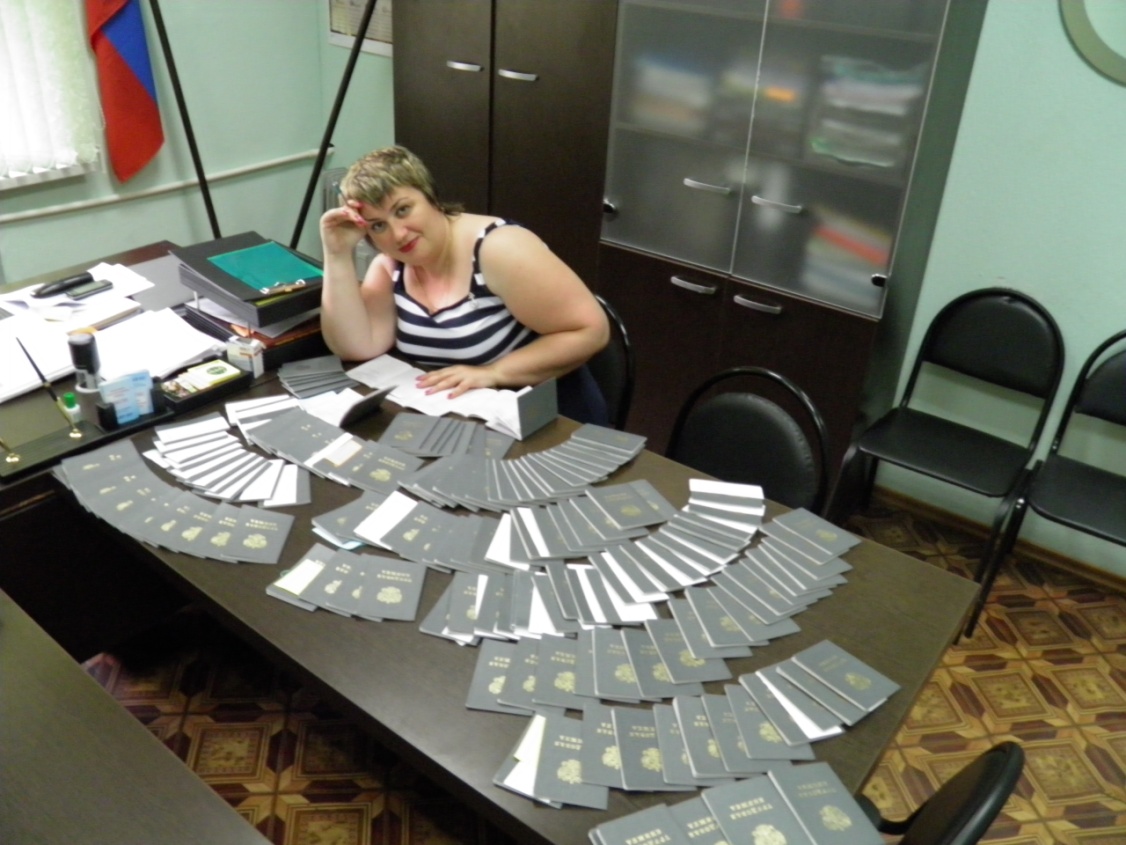 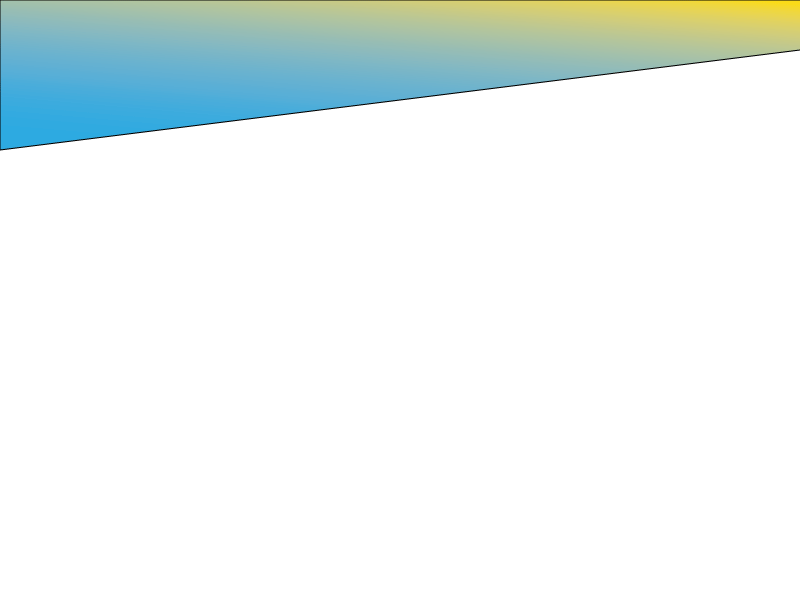 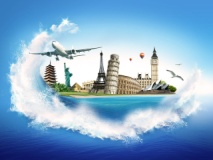 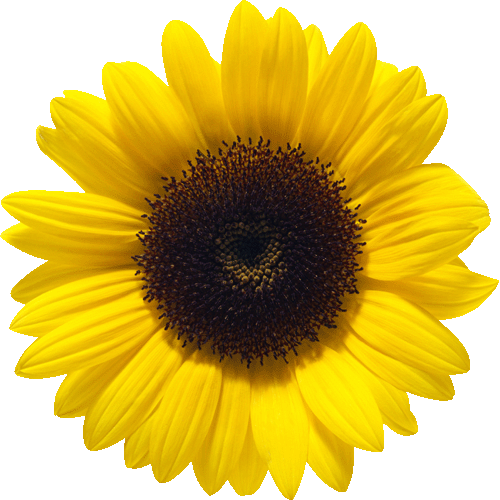 Распределение финансов
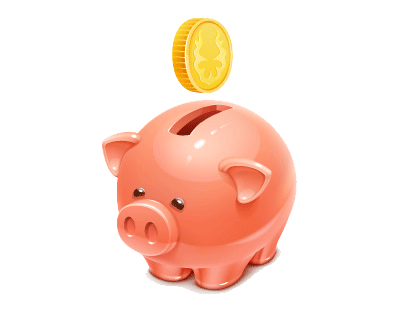 Ребята тратят заработанные деньги на:
Покупку учебников;
Помощь родителям;
Покупку телефона;
Покупку кроссовок;
Поход в кафе или кино;
Путешествие в складчину с родителями.
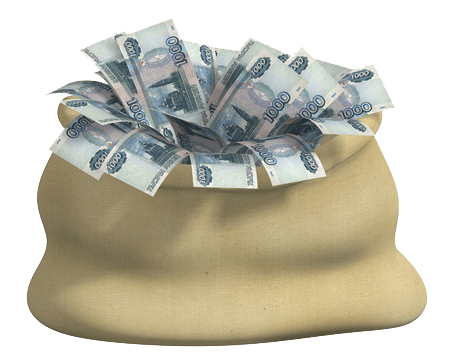 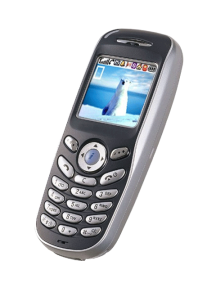 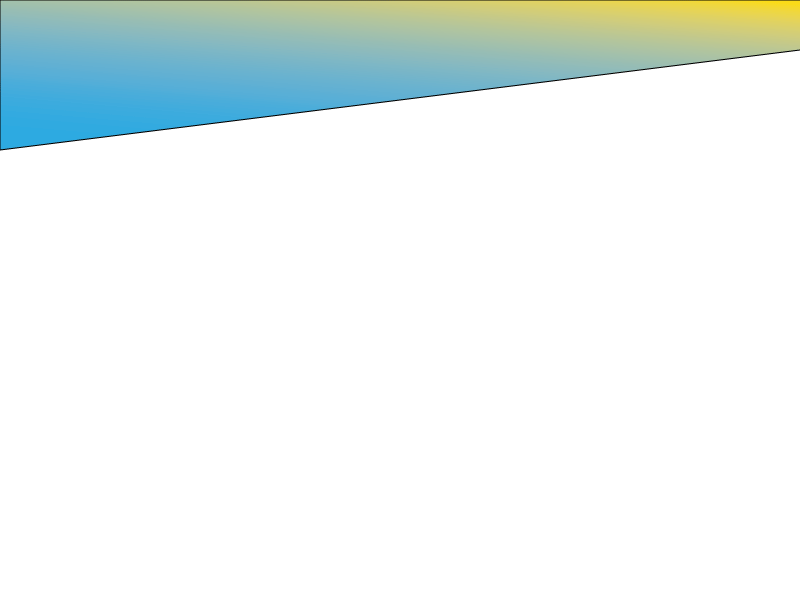 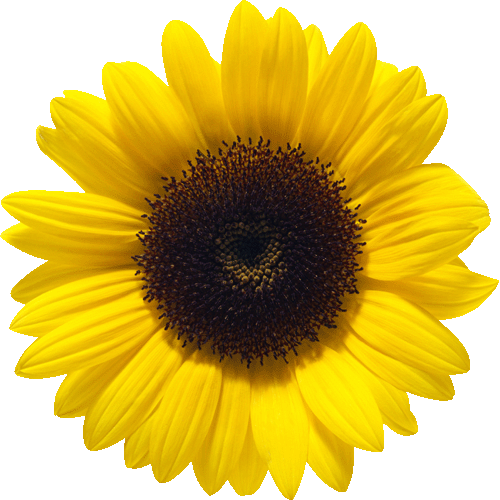 МКУ «Молодежный центр»
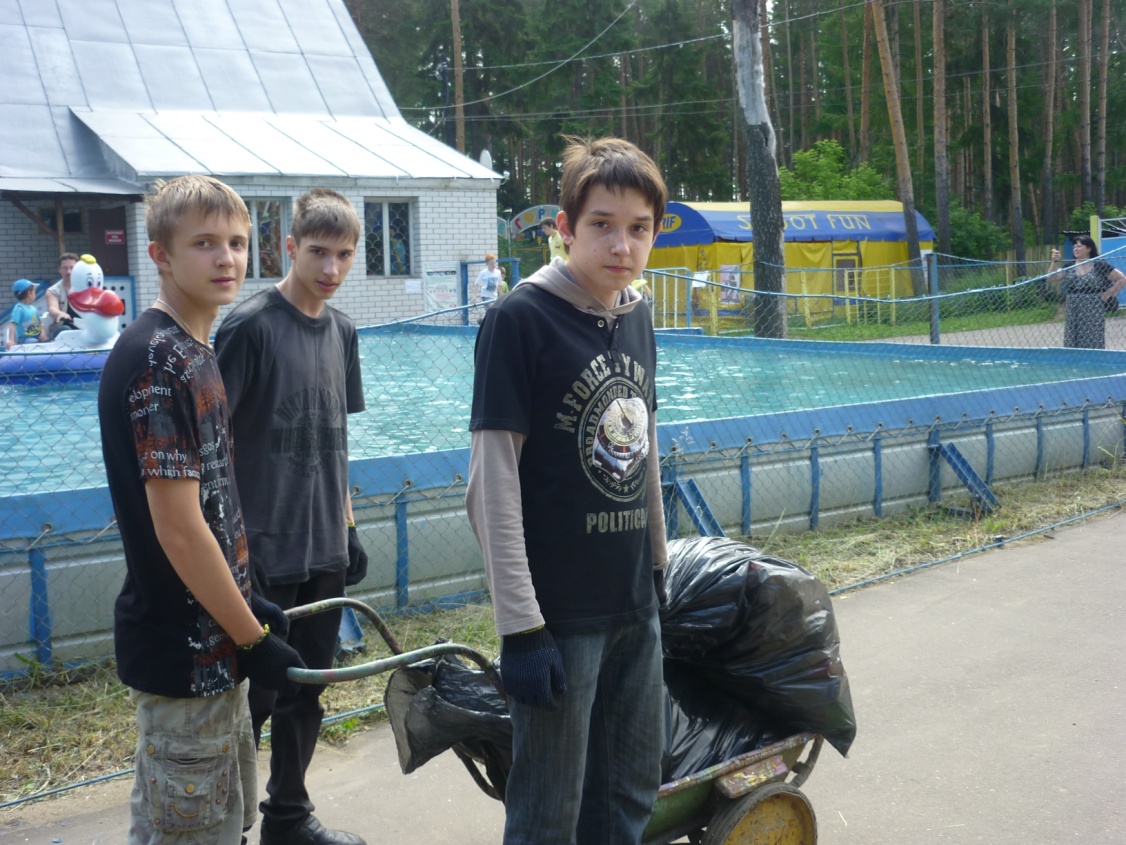 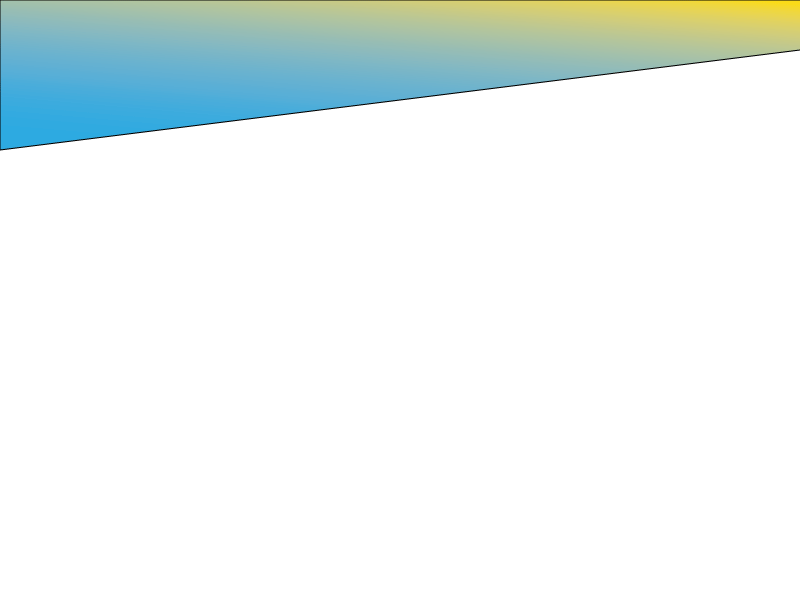 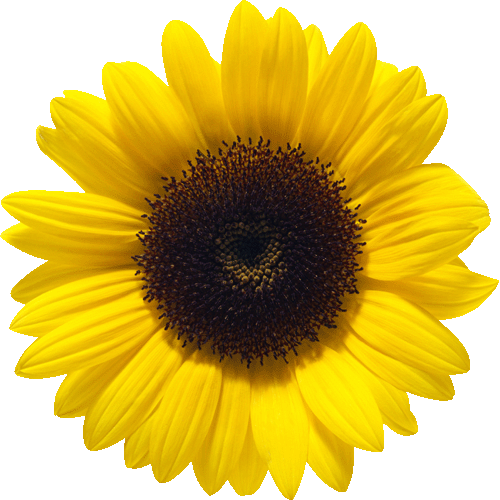 Время работы ограничено
12
9
Ребята работают с 9.00 до 12.00,
три часа в день
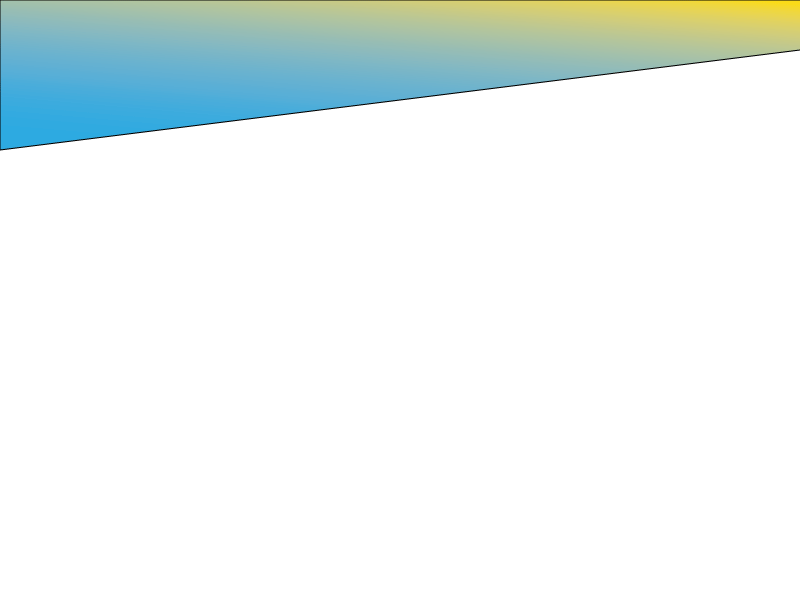 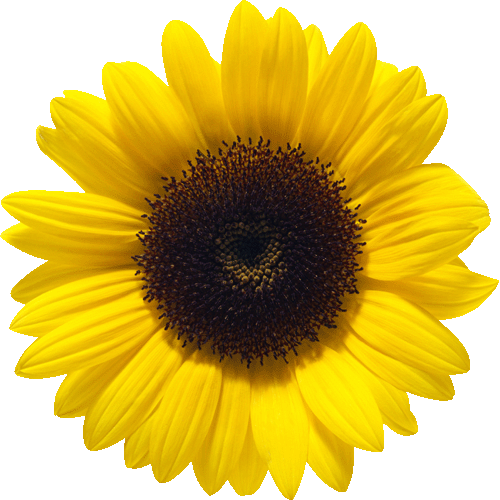 МКУ «Молодежный центр»
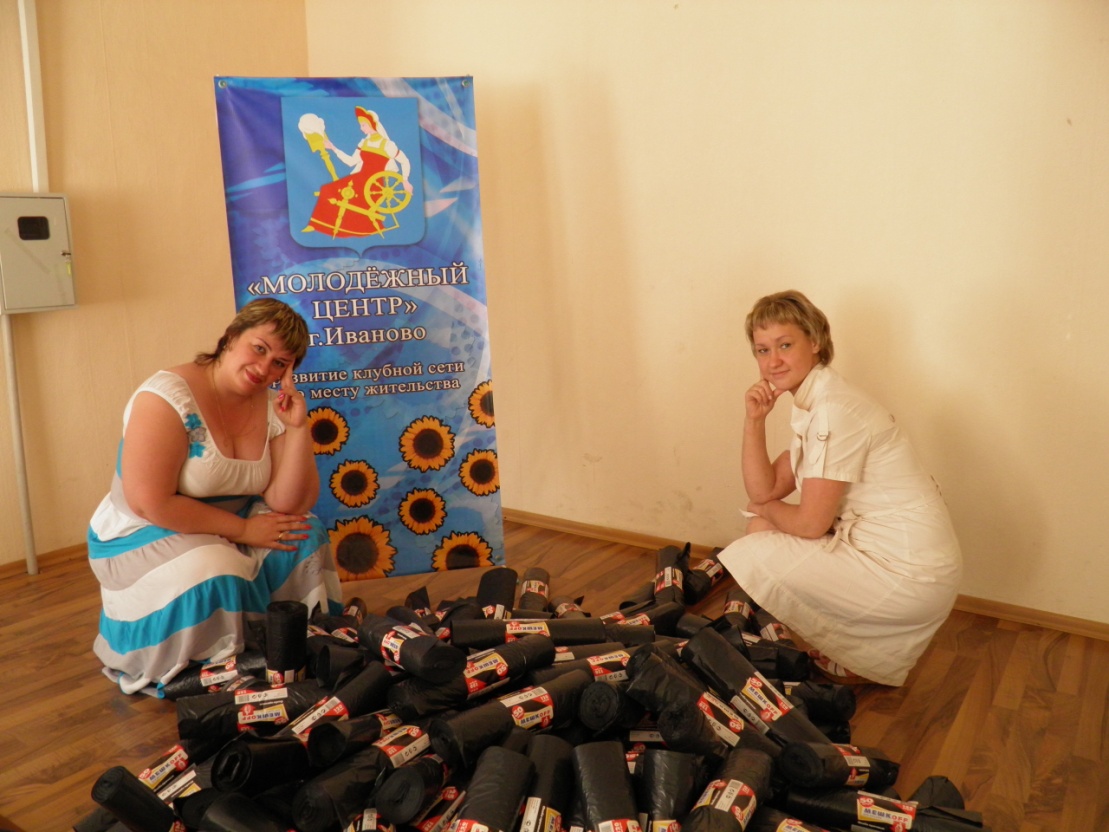 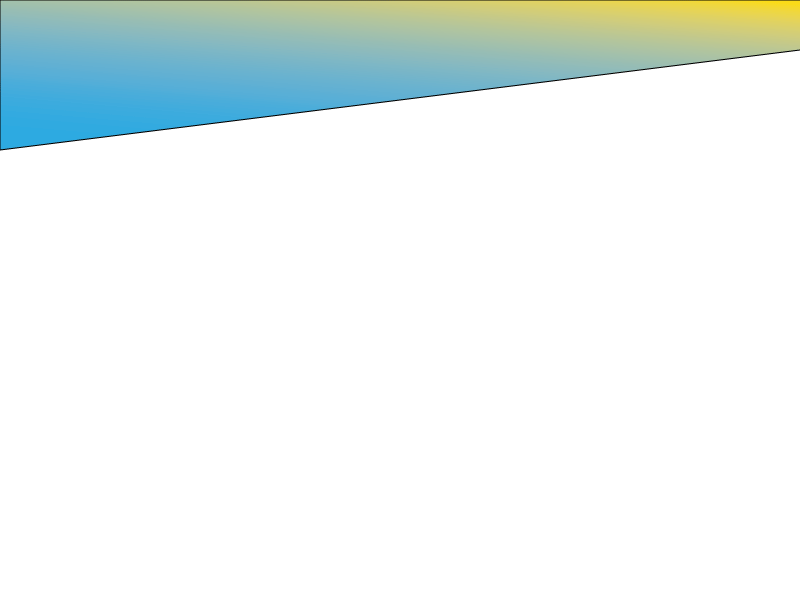 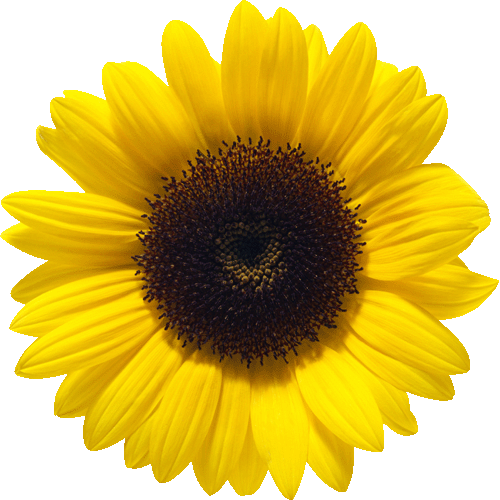 Условия безопасности
Подросткам категорически запрещается:
-Собирать стеклопосуду;
Подходить к обочине дороги более, чем на 1 метр;
Купаться в водоемах;
Работать близ открытых люков, оголенных проводов линий электропередач;
Разводить костры;
Иметь при себе и пользоваться колющими и режущими предметами;
В рабочее время оставлять свое рабочее место без уведомления и разрешения руководителя отряда.
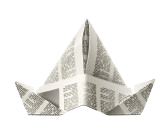 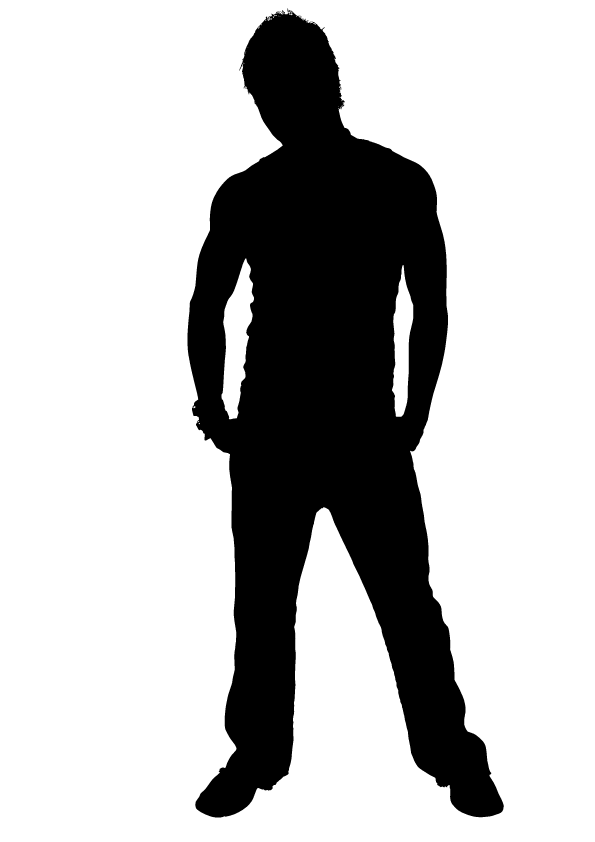 Подросток обязан:
-Обеспечить сохранность выданной спецодежды и инвентаря;
-В жаркое и солнечное время обязательно иметь при себе и одевать головной убор.
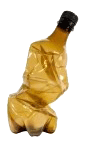 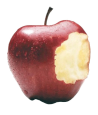 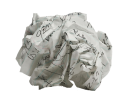 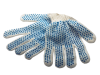 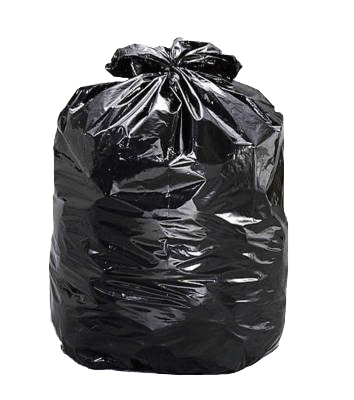 ?kg
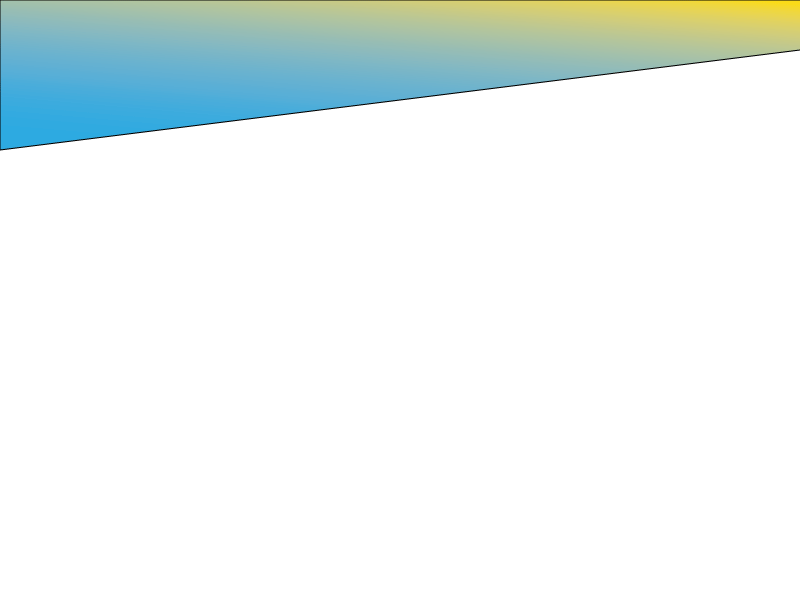 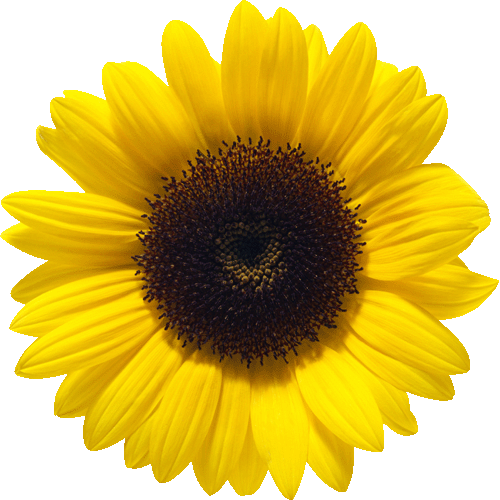 МКУ «Молодежный центр»
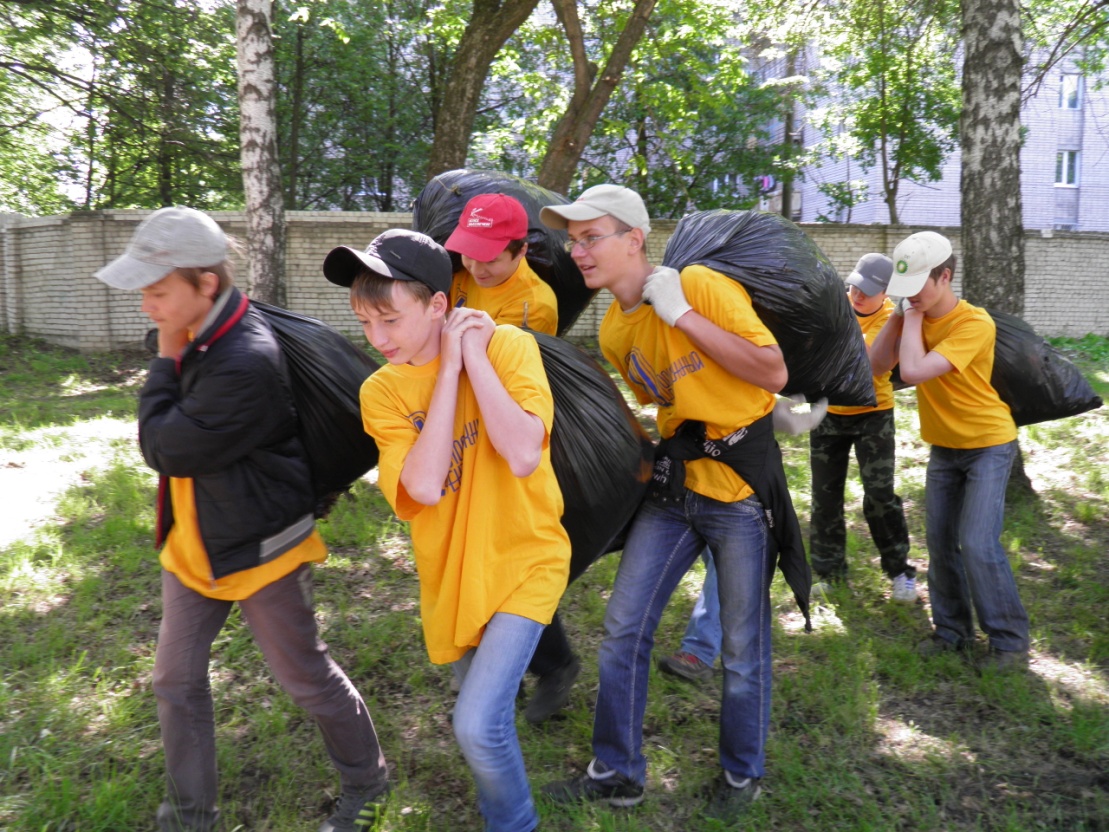 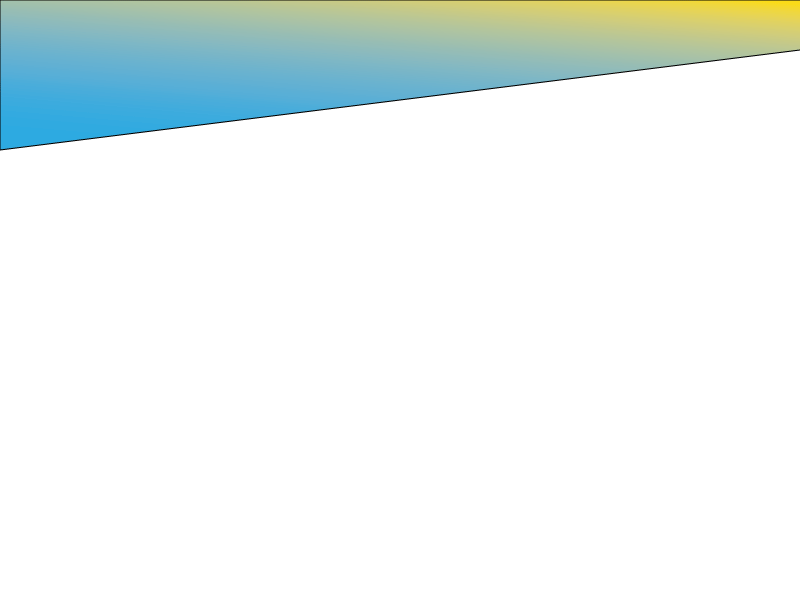 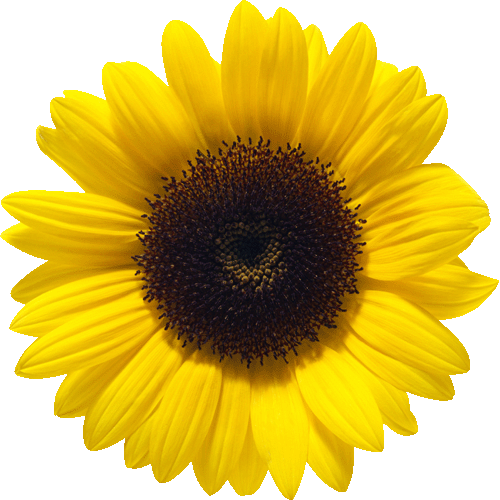 Охрана труда
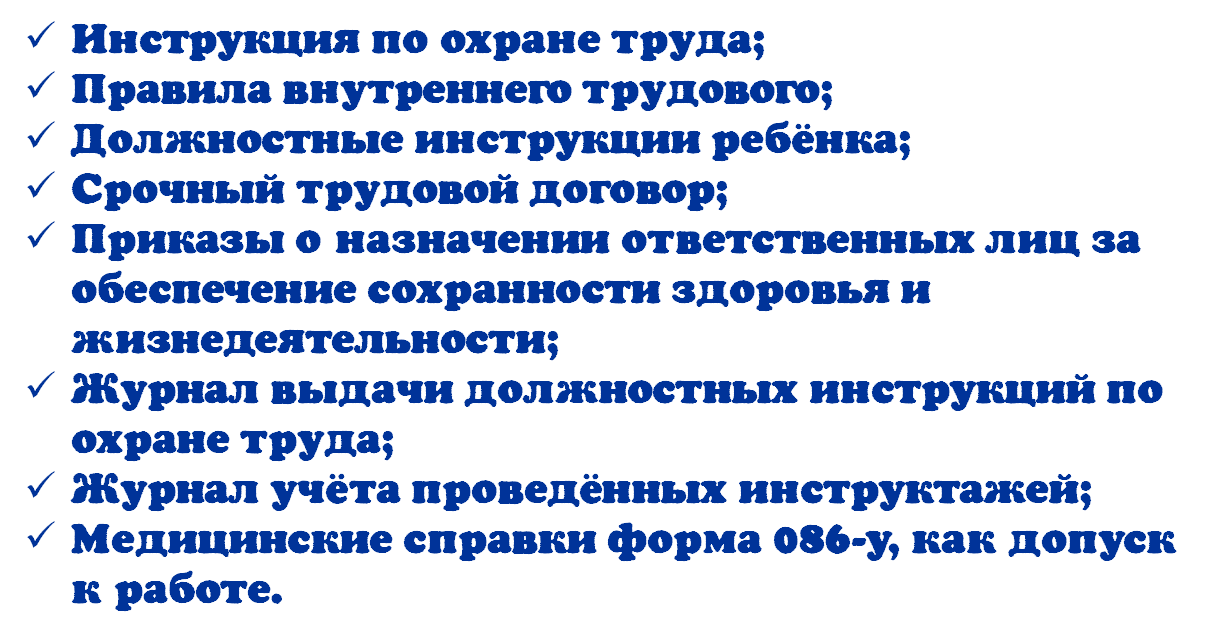 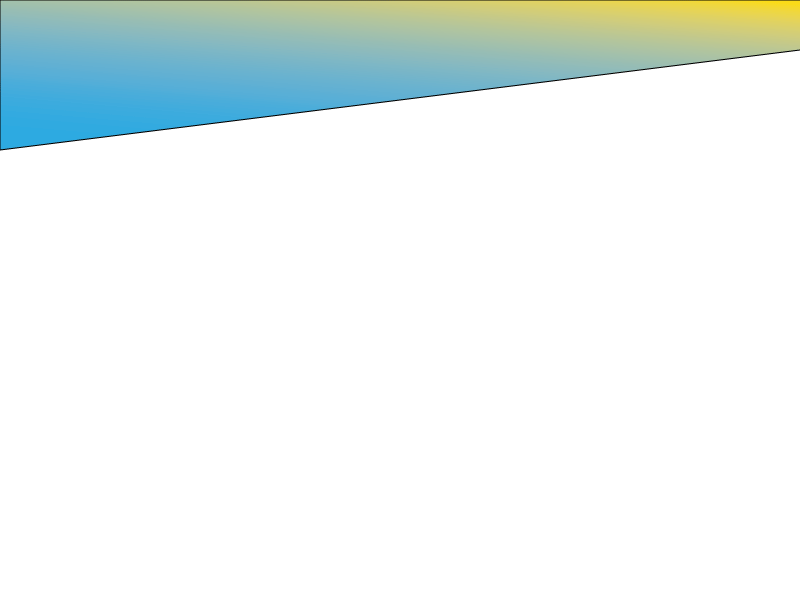 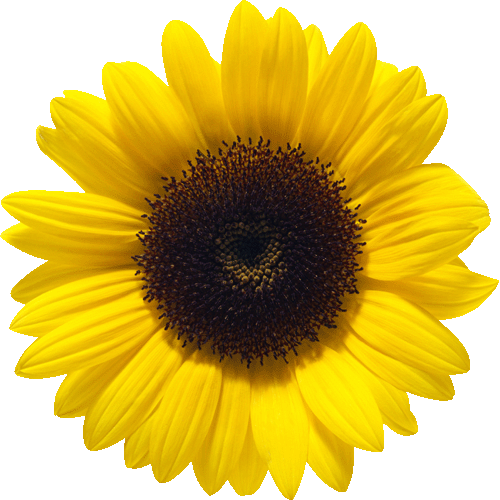 МКУ «Молодежный центр»
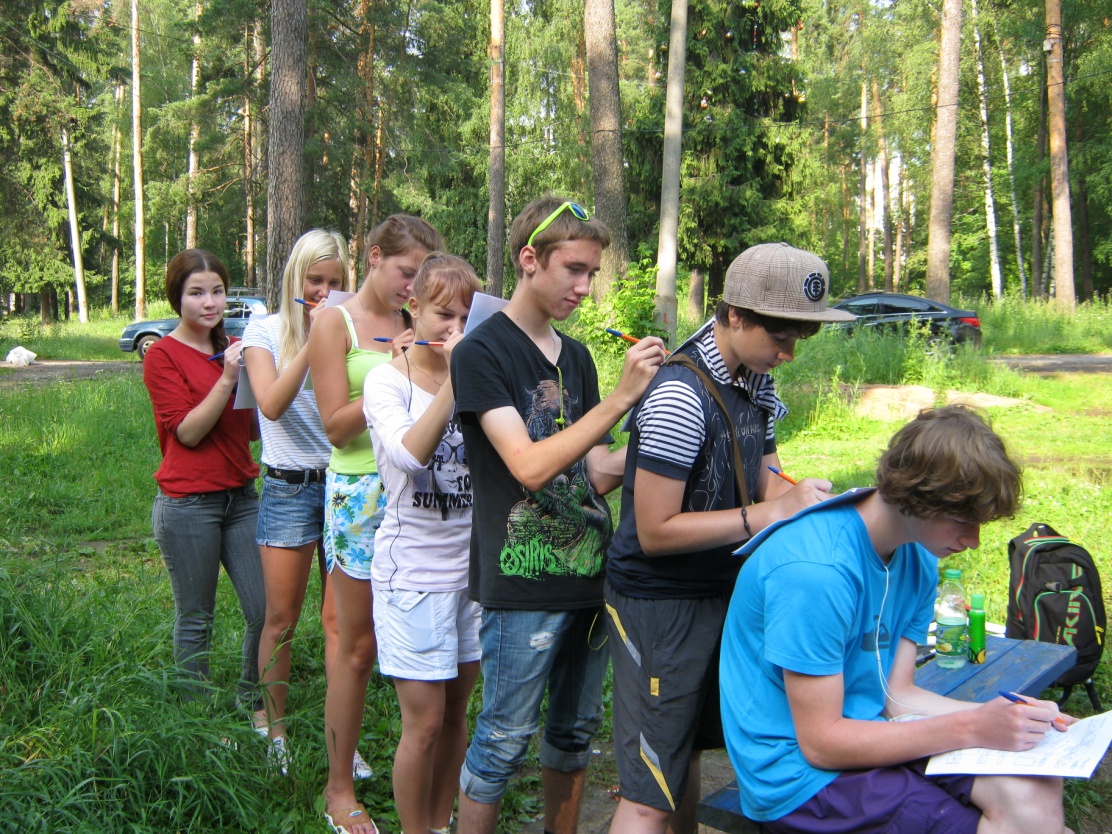 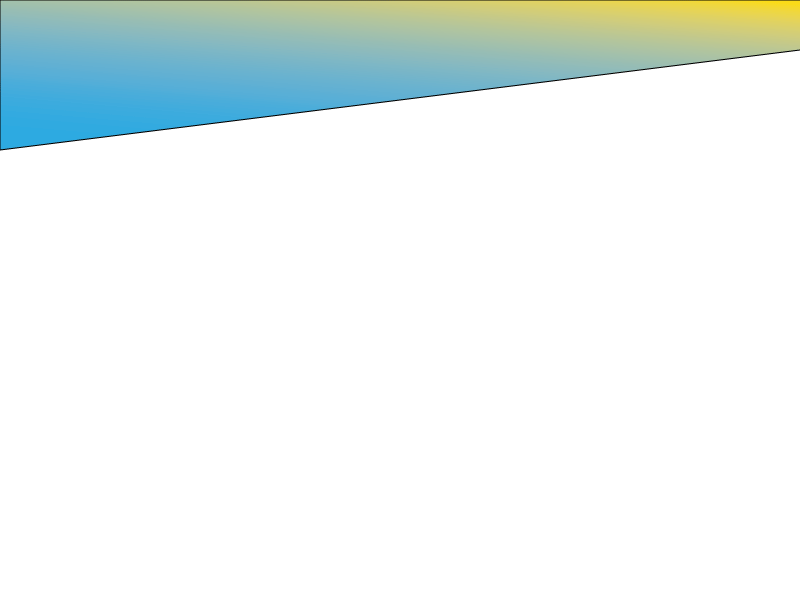 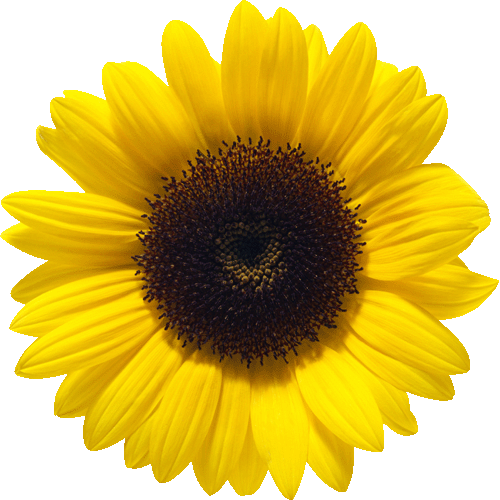 Наши партнеры
Центр занятости населения;
Отдел опеки и попечительства;
Поликлиники города;
Комиссия по делам несовершеннолетних;
Территориальное общественное самоуправление;
Объекты благоустройства.
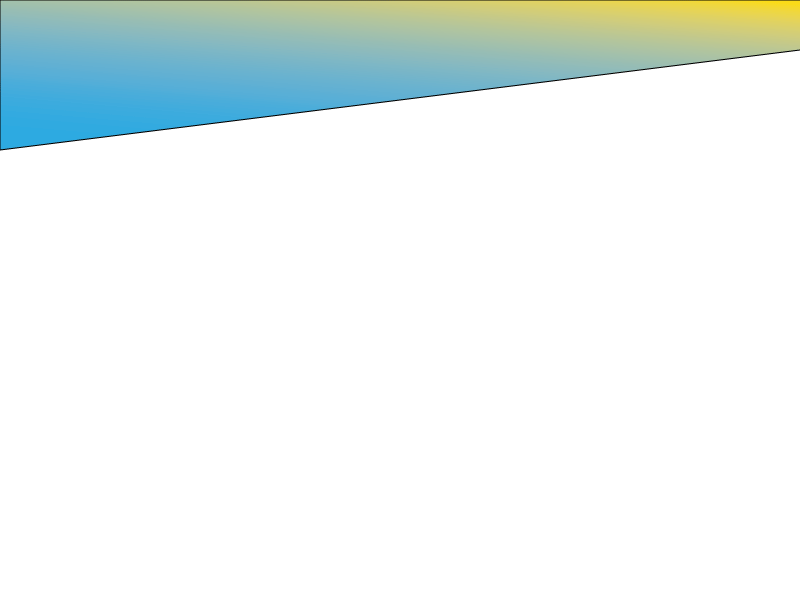 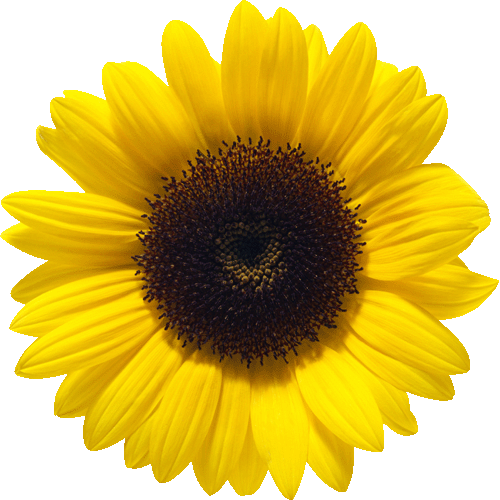 МКУ «Молодежный центр»
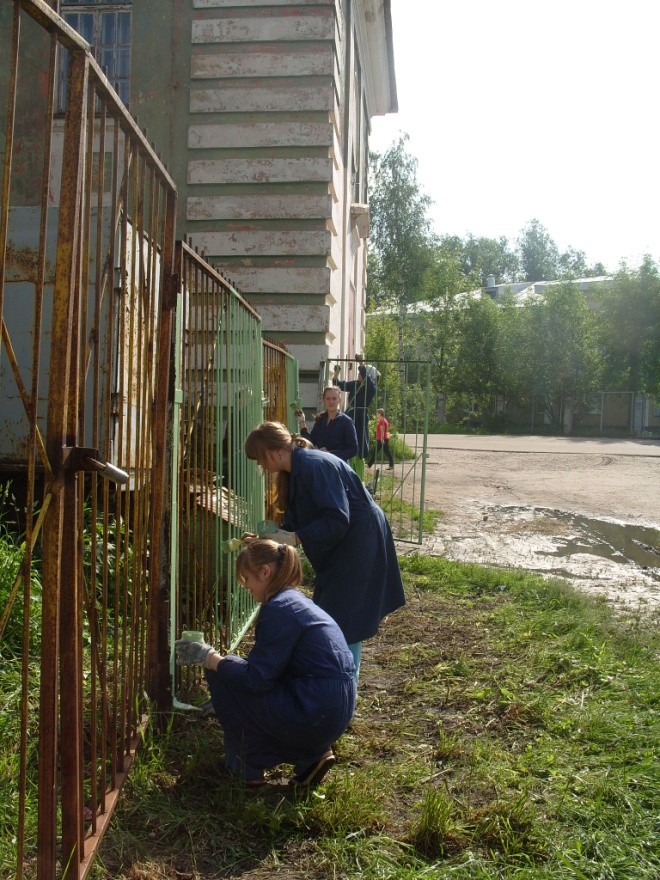 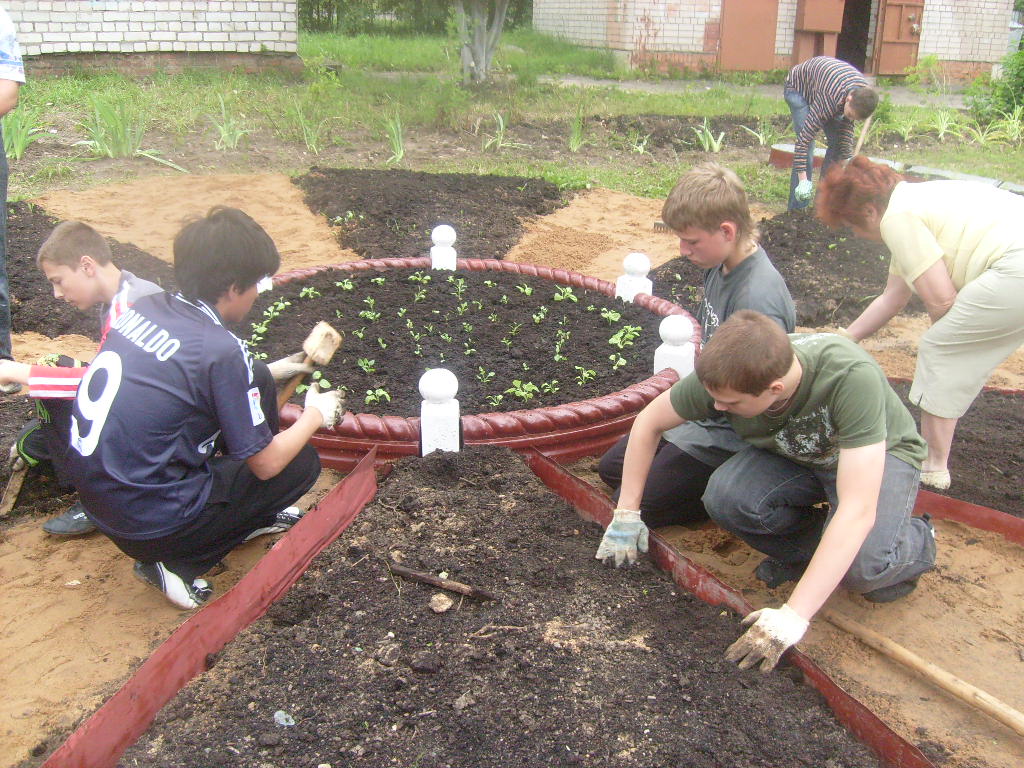